Птицы
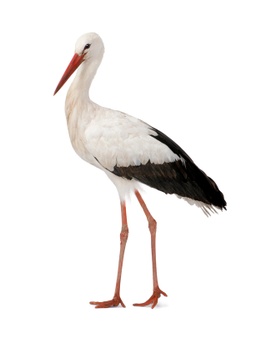 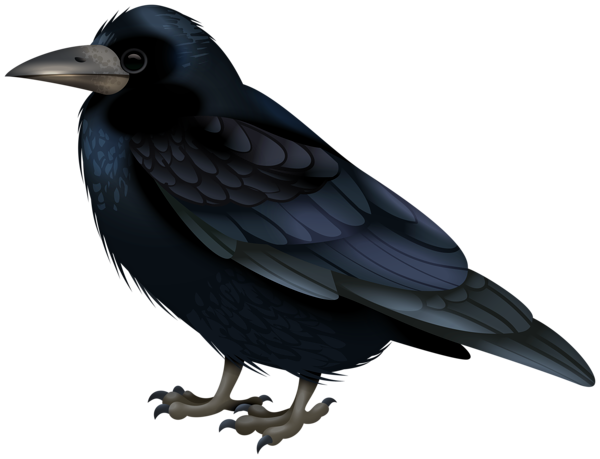 Птицы — это теплокровные животные, тело которых покрыто перьями. Перья помогают летать и защищают птиц от холода и намокания.
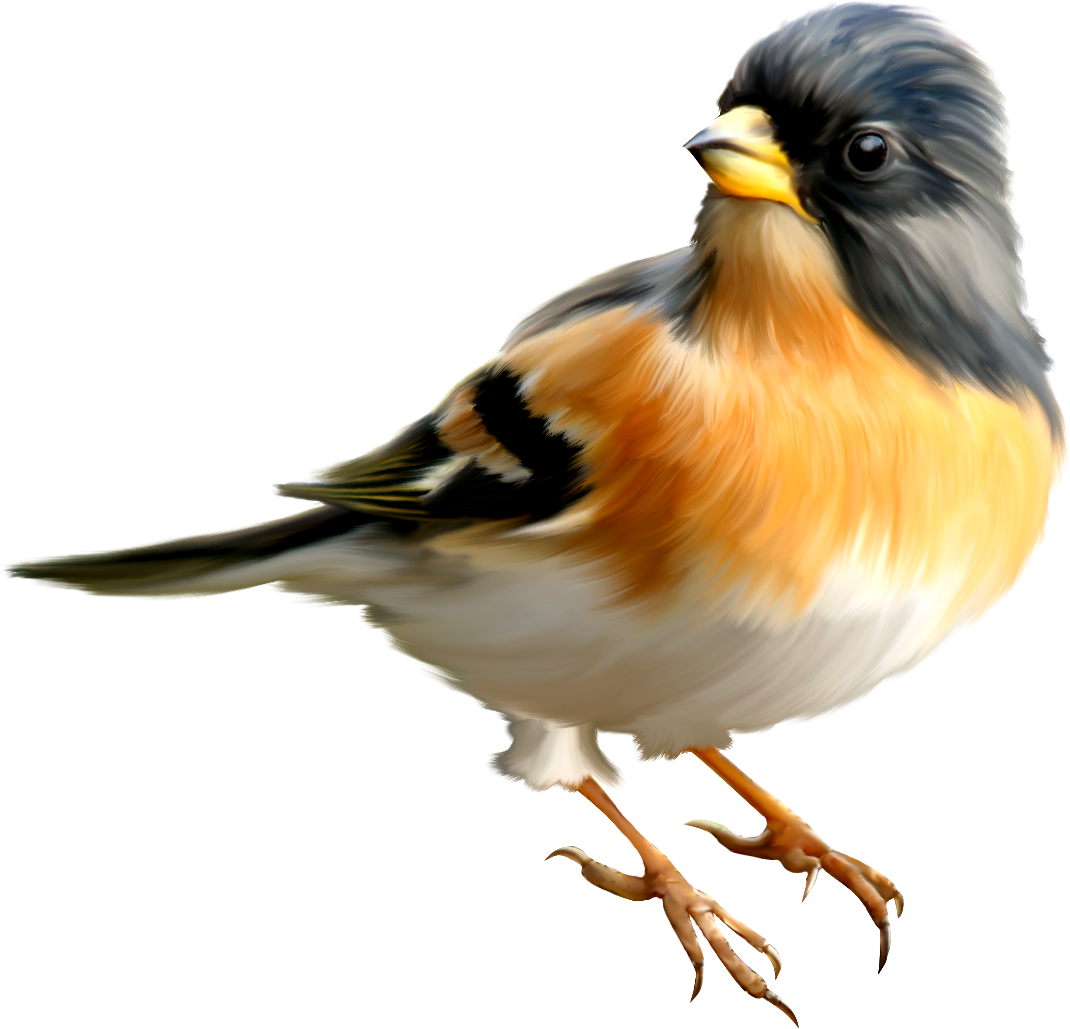 КАК РАЗМНОЖАЮТСЯ ПТИЦЫ?
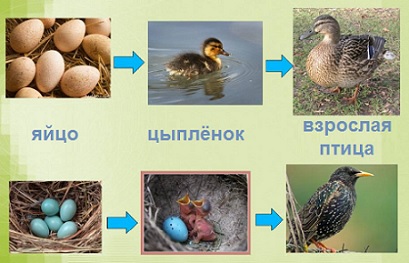 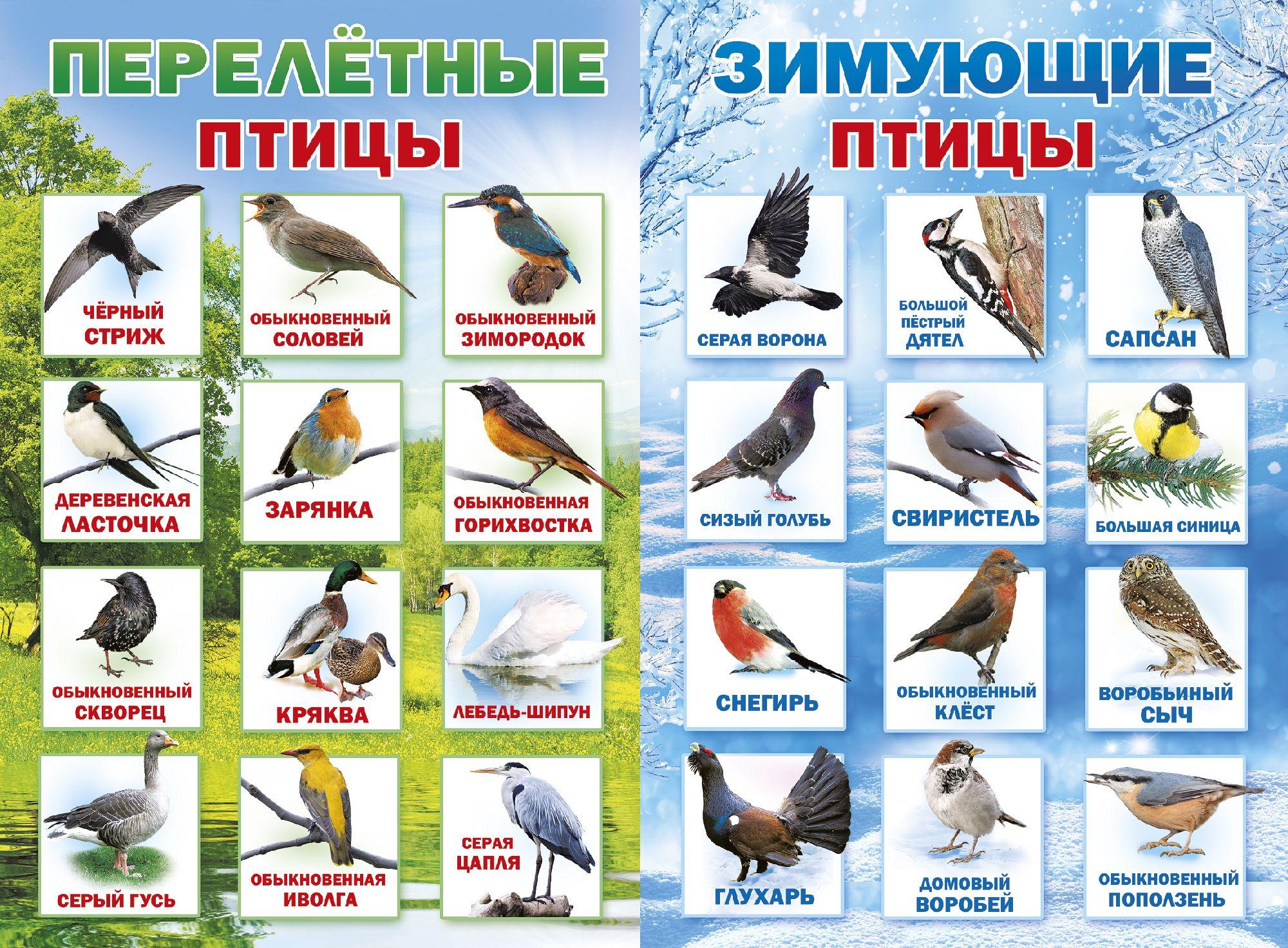 Зимующие птицы
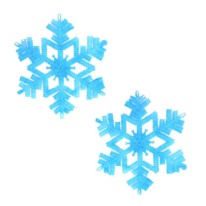 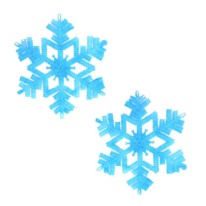 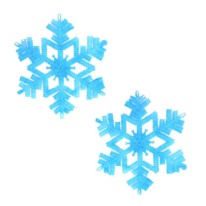 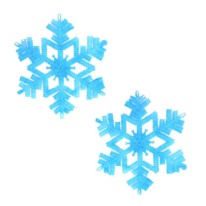 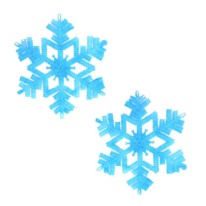 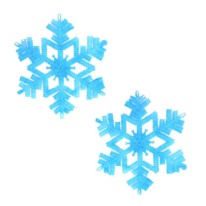 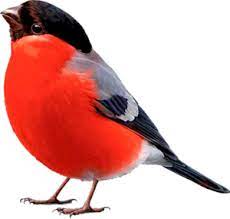 Зимующие птицы
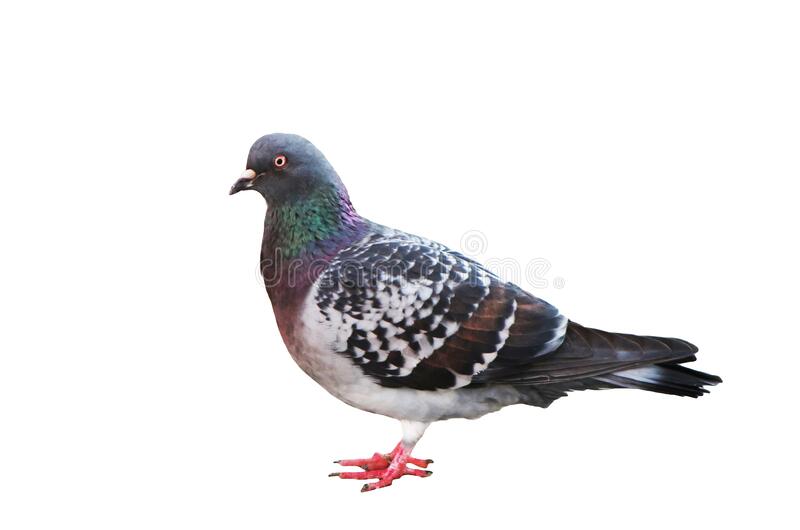 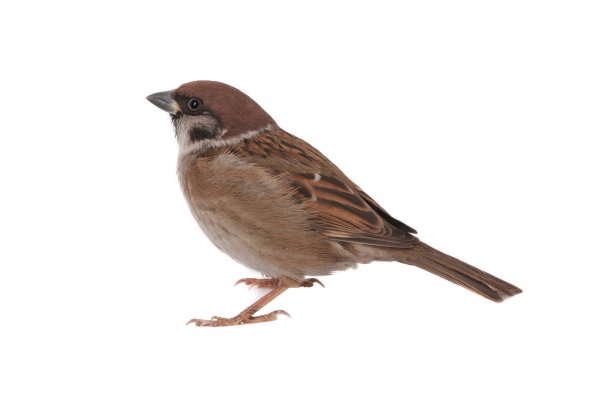 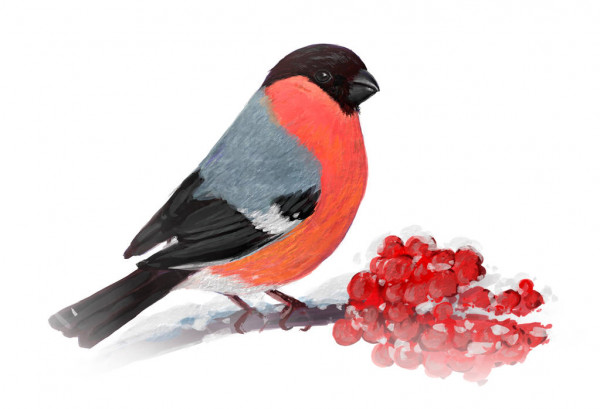 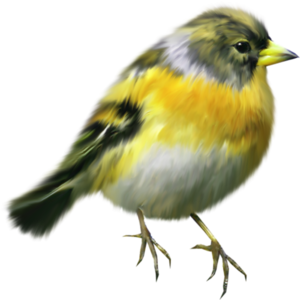 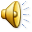 Воробей
Чиж
Голубь
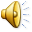 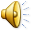 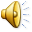 Снегирь
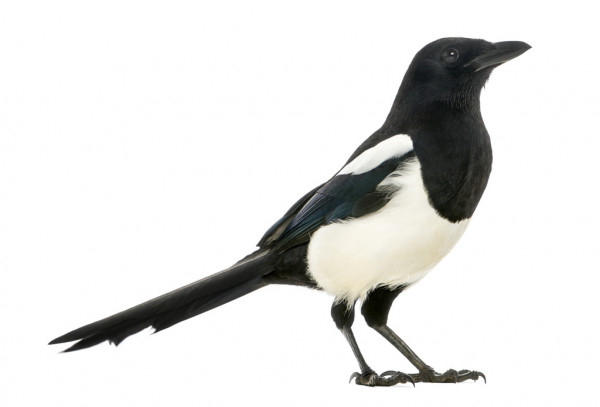 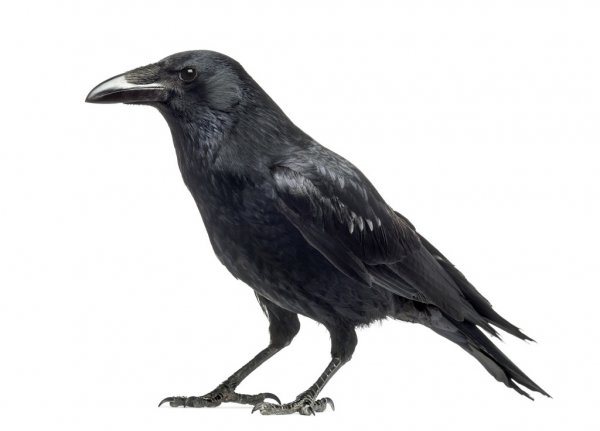 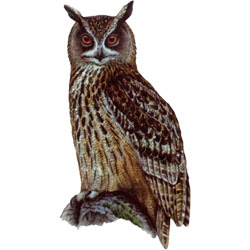 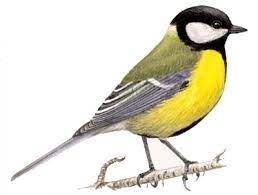 Сорока
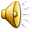 Синица
Ворон
Филин
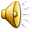 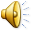 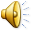 ЧЕМ ПИТАЮТСЯ ЗИМУЮЩИЕ ПТИЦЫ?
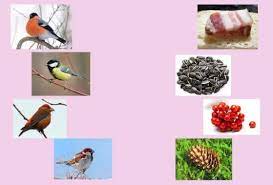 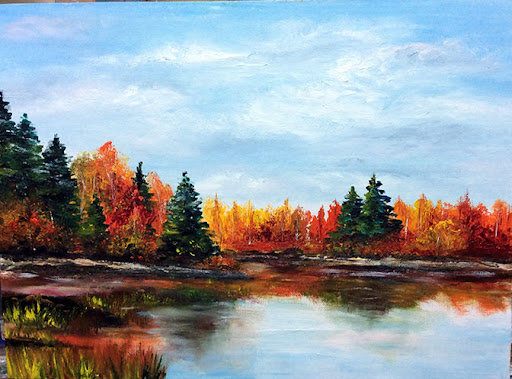 Перелётные птицы
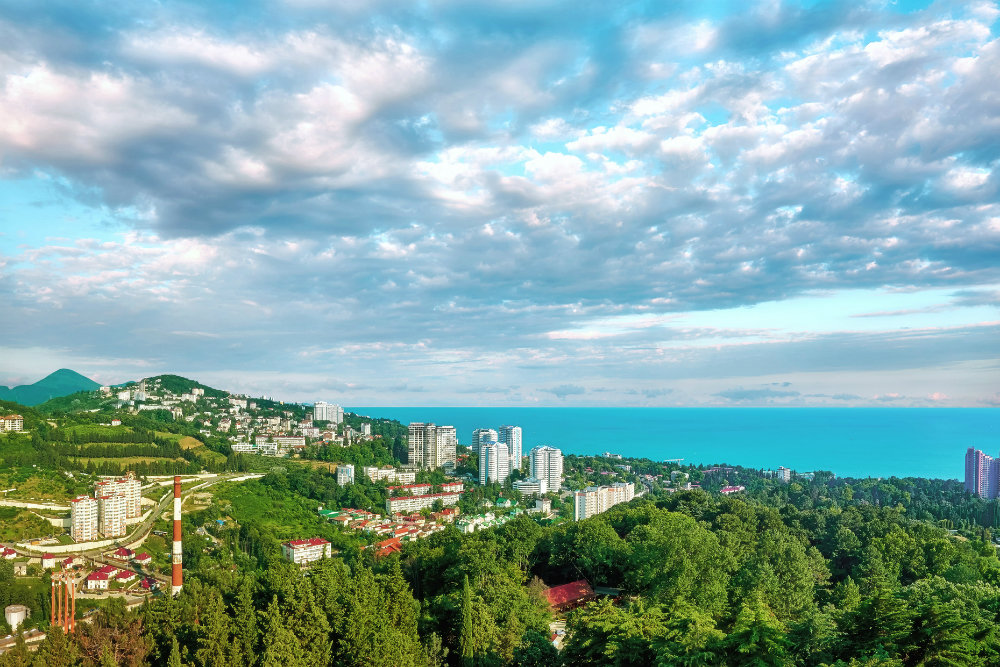 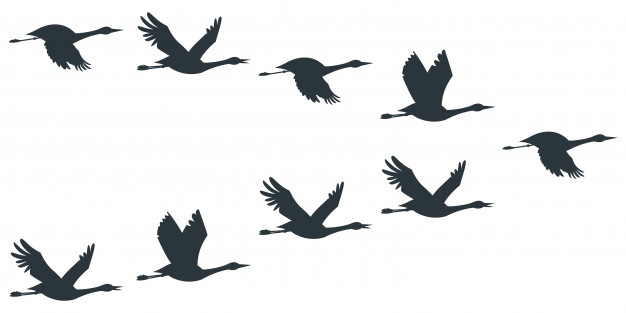 Перелётные птицы
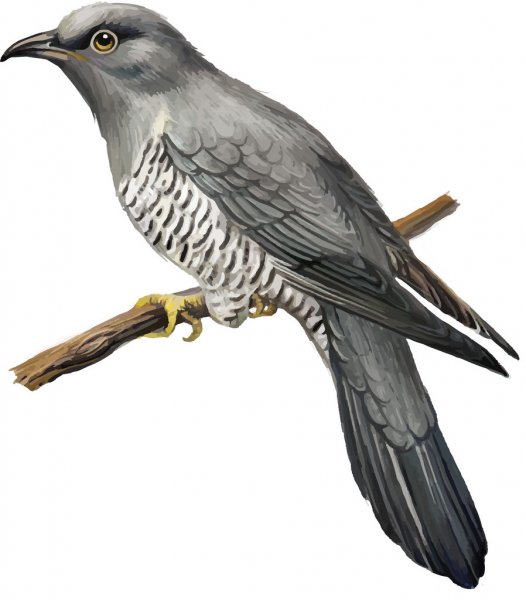 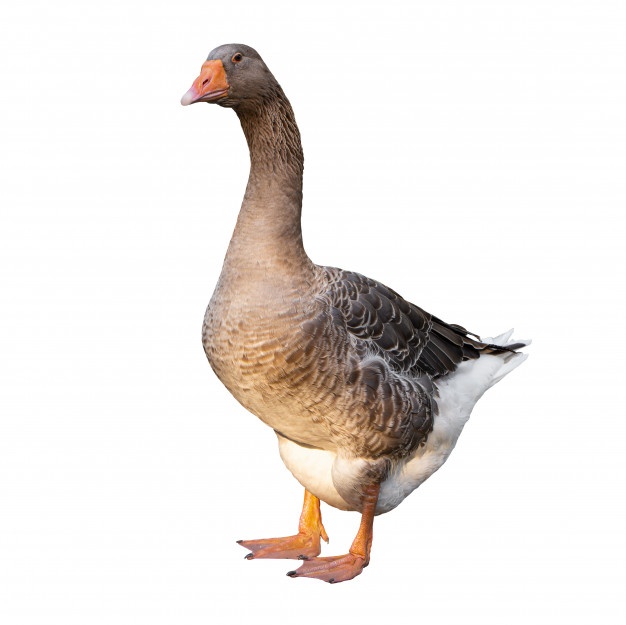 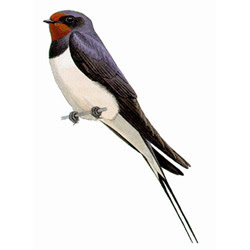 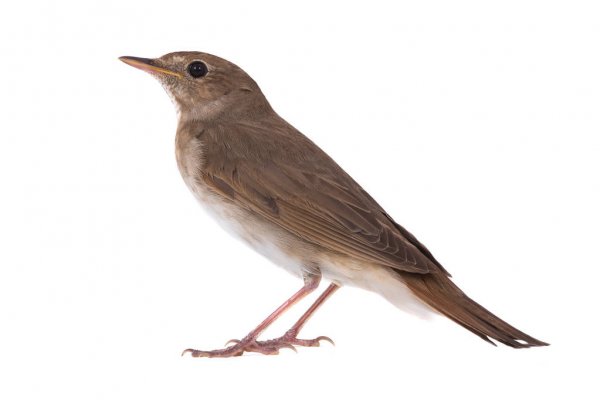 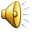 Ласточка
Кукушка
Соловей
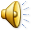 Гусь
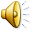 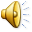 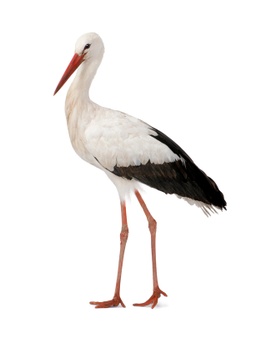 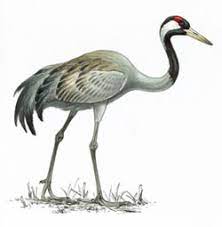 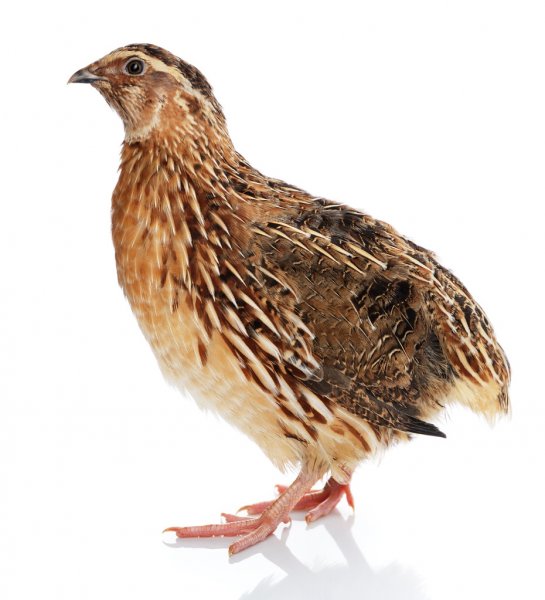 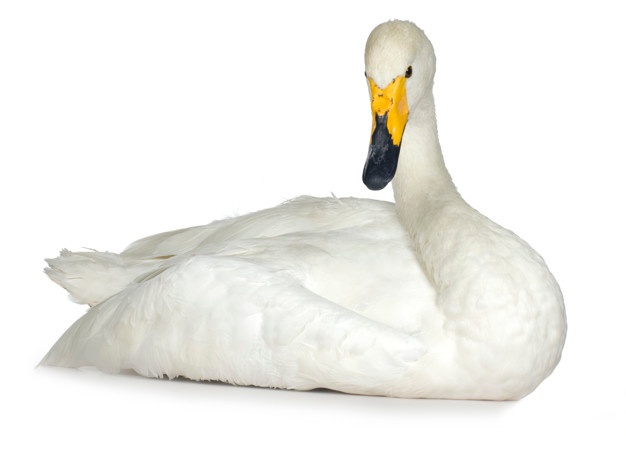 Лебедь
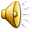 Журавль
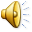 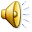 Перепел
Белый Аист
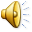 ЧТО КУШАЮТ ПТИЦЫ?
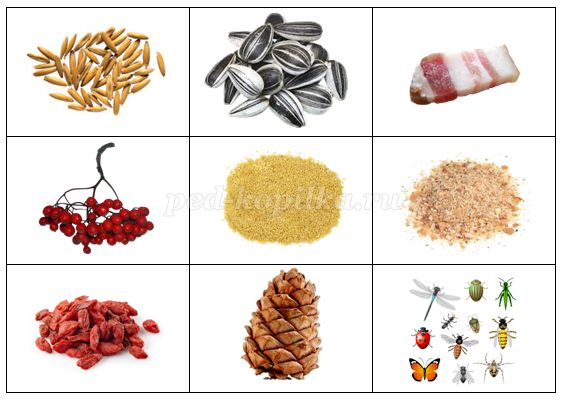 Крылья
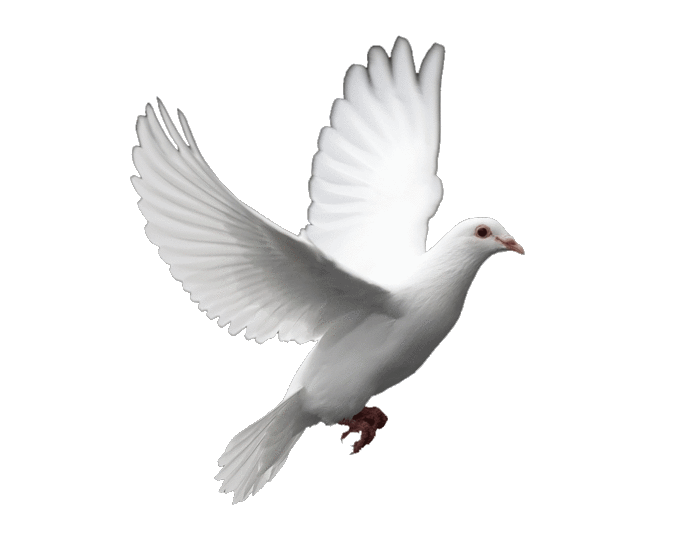 Клюв
Хвост
Лапы
Молодцы!
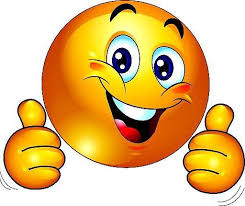